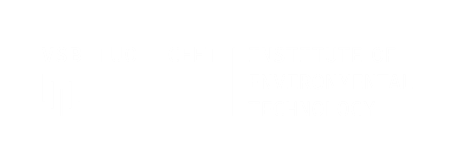 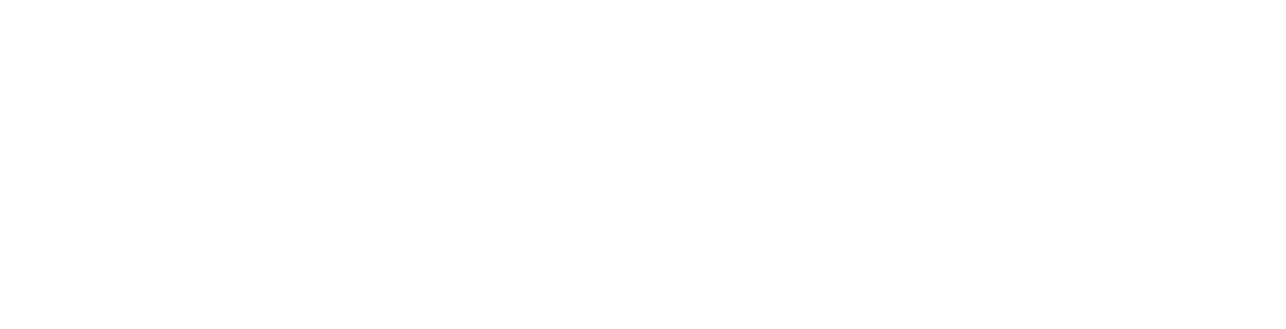 Presentation title
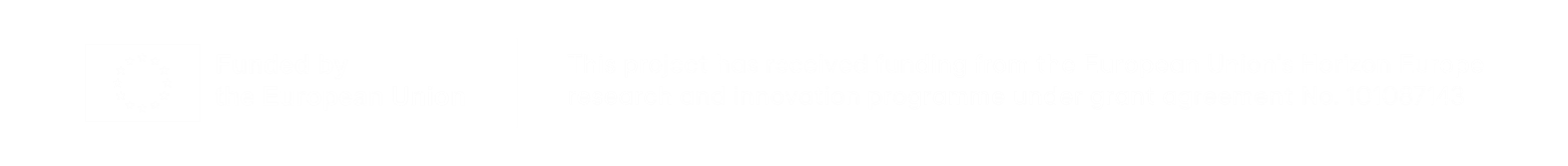 Author: John Doe
[Speaker Notes: Cover page version 1 – delete if you decide to use another version]
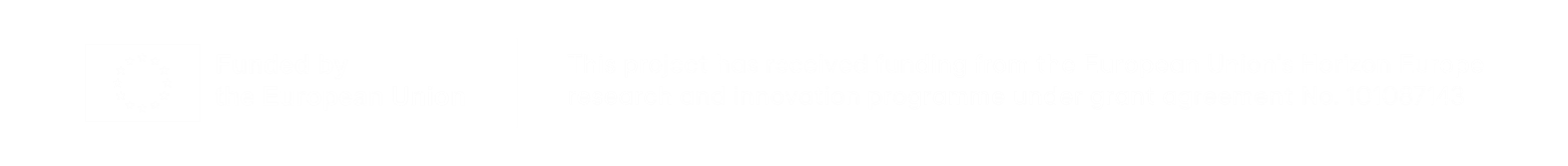 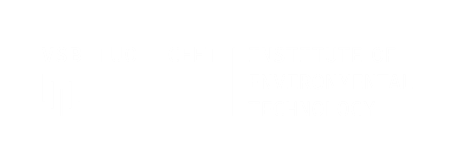 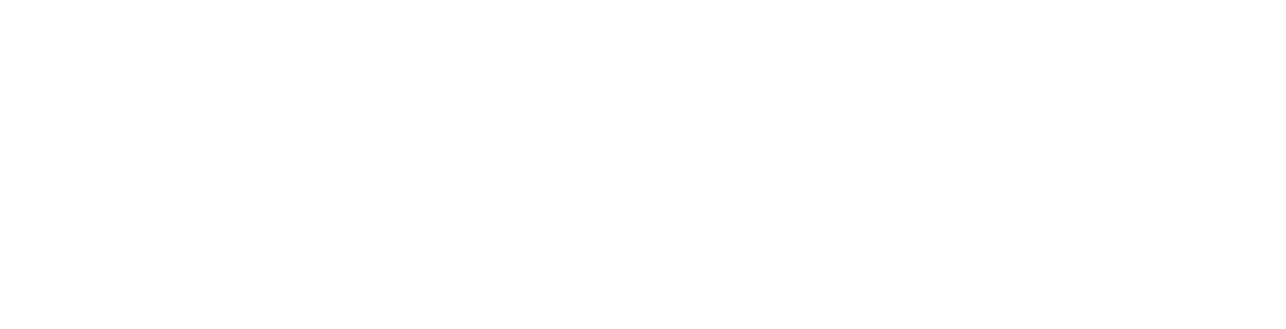 Presentation title
Author: John Doe
[Speaker Notes: Cover page version 2 – delete if you decide to use another version]
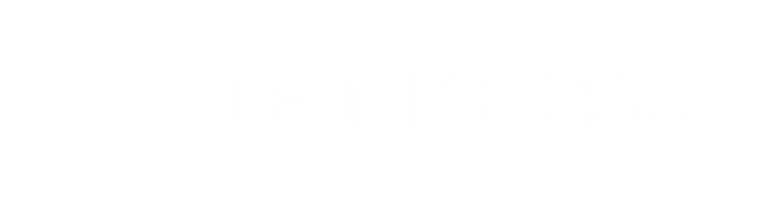 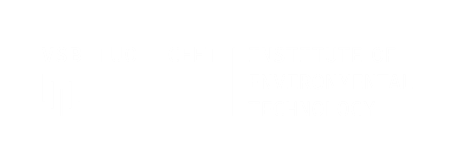 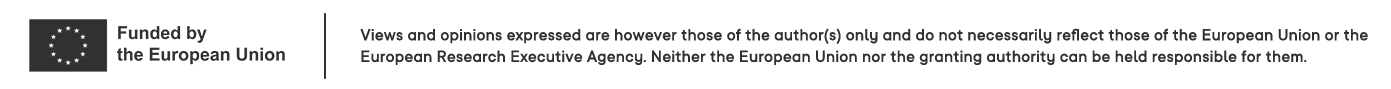 3